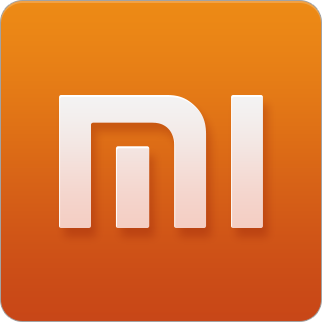 Xiaomi Group Introduction
Founded on April 6th, 2010
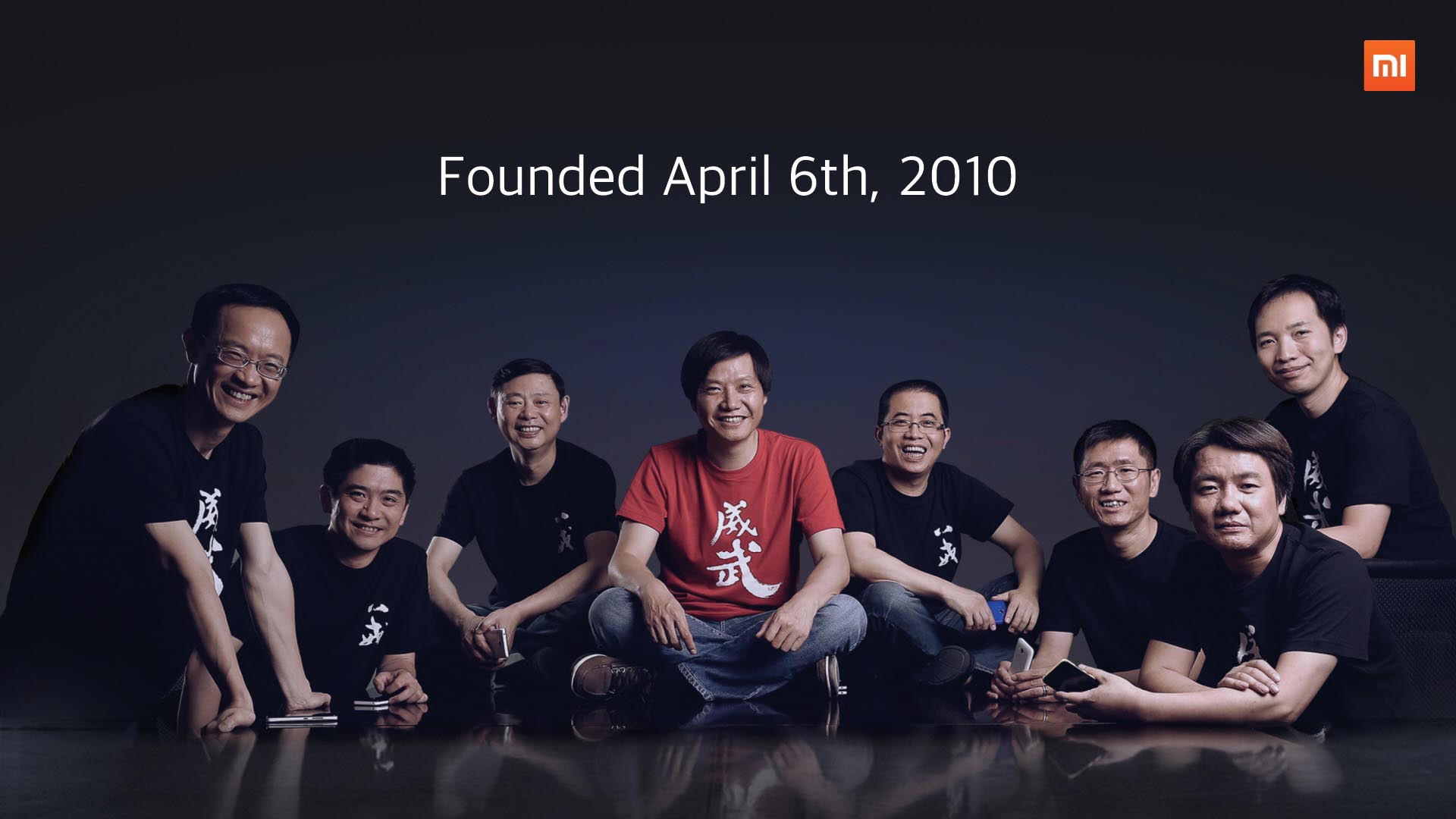 Xiaomi Business Model – 1. High Quality Products
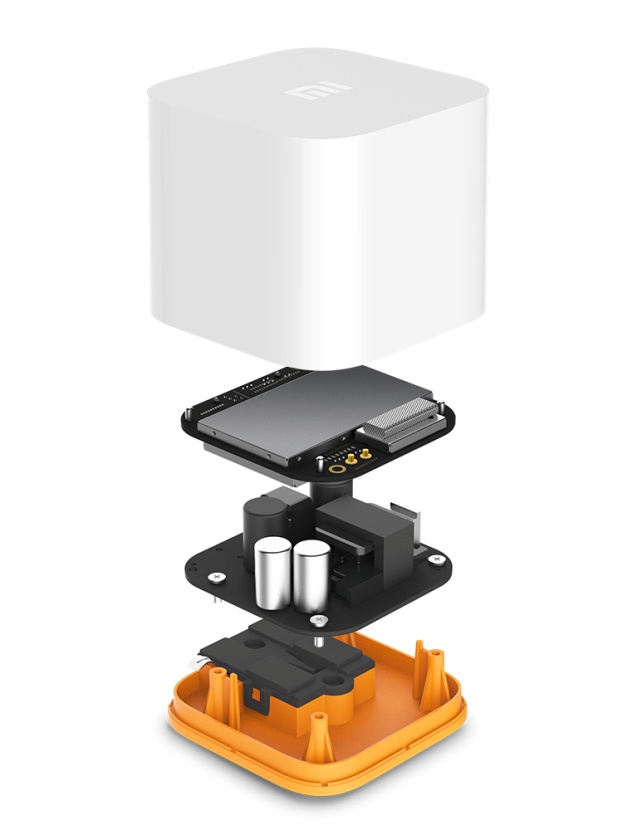 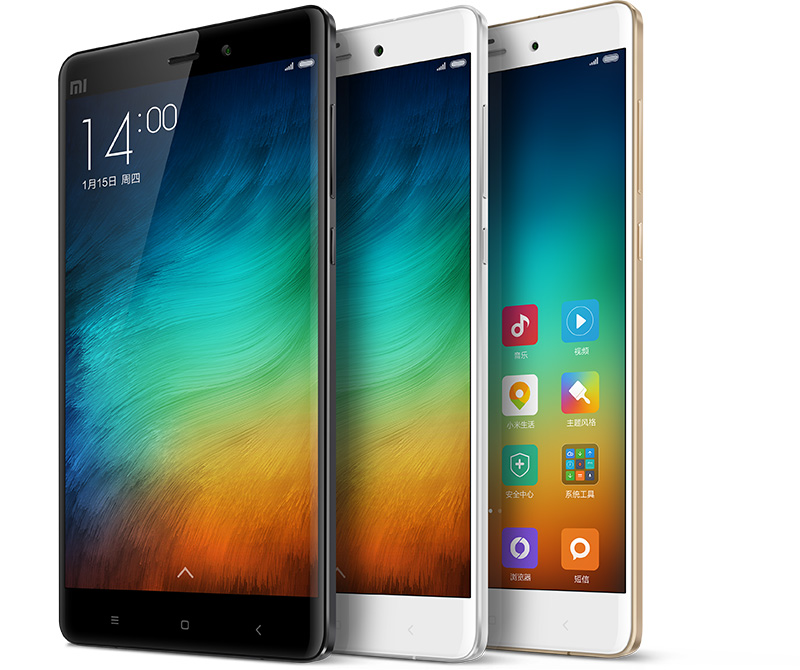 Xiaomi Business Model – 2. Selling products at cost on MI.COM
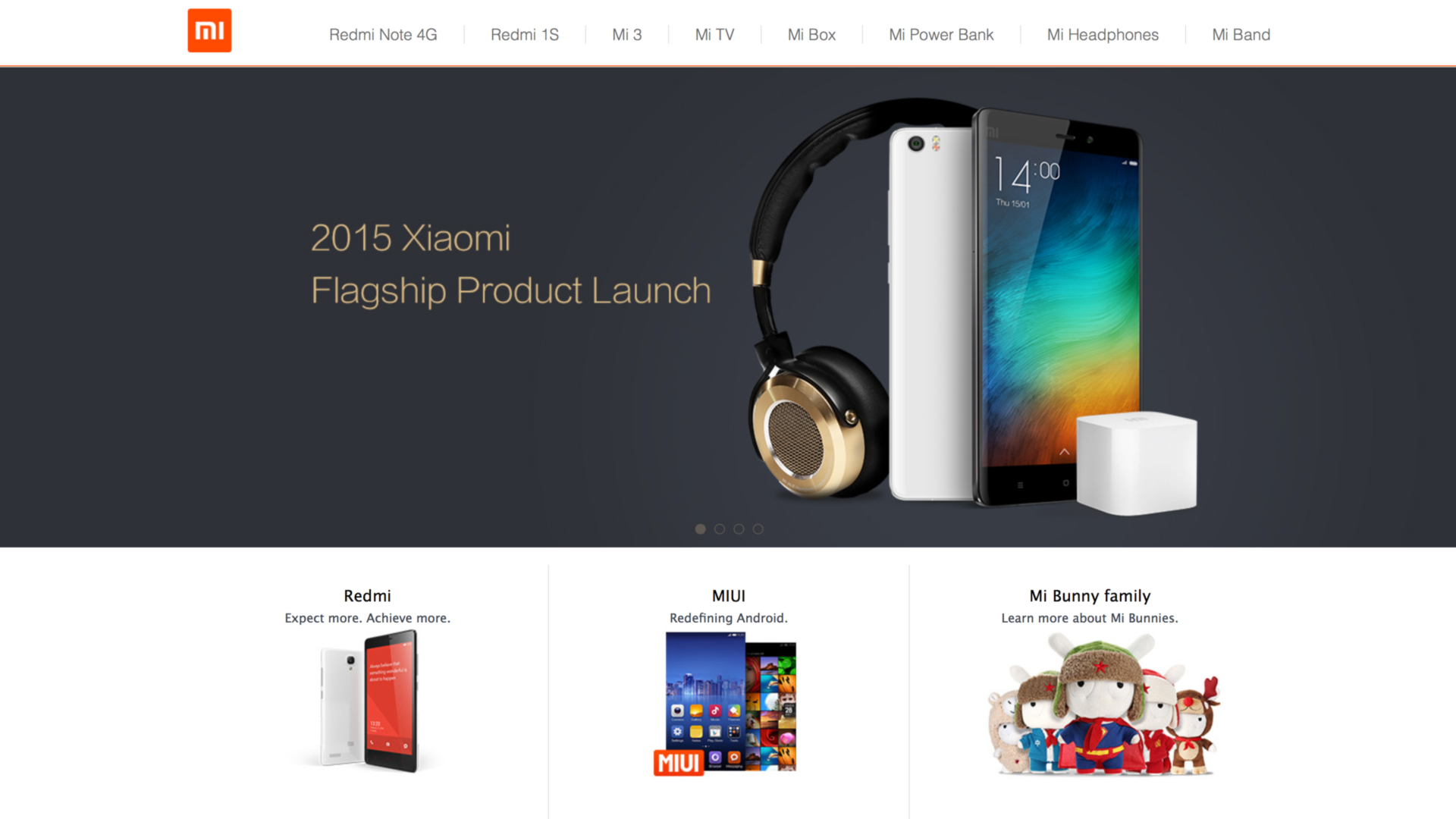 Xiaomi Business Model – 3. Word of Mouth Marketing and Social Media
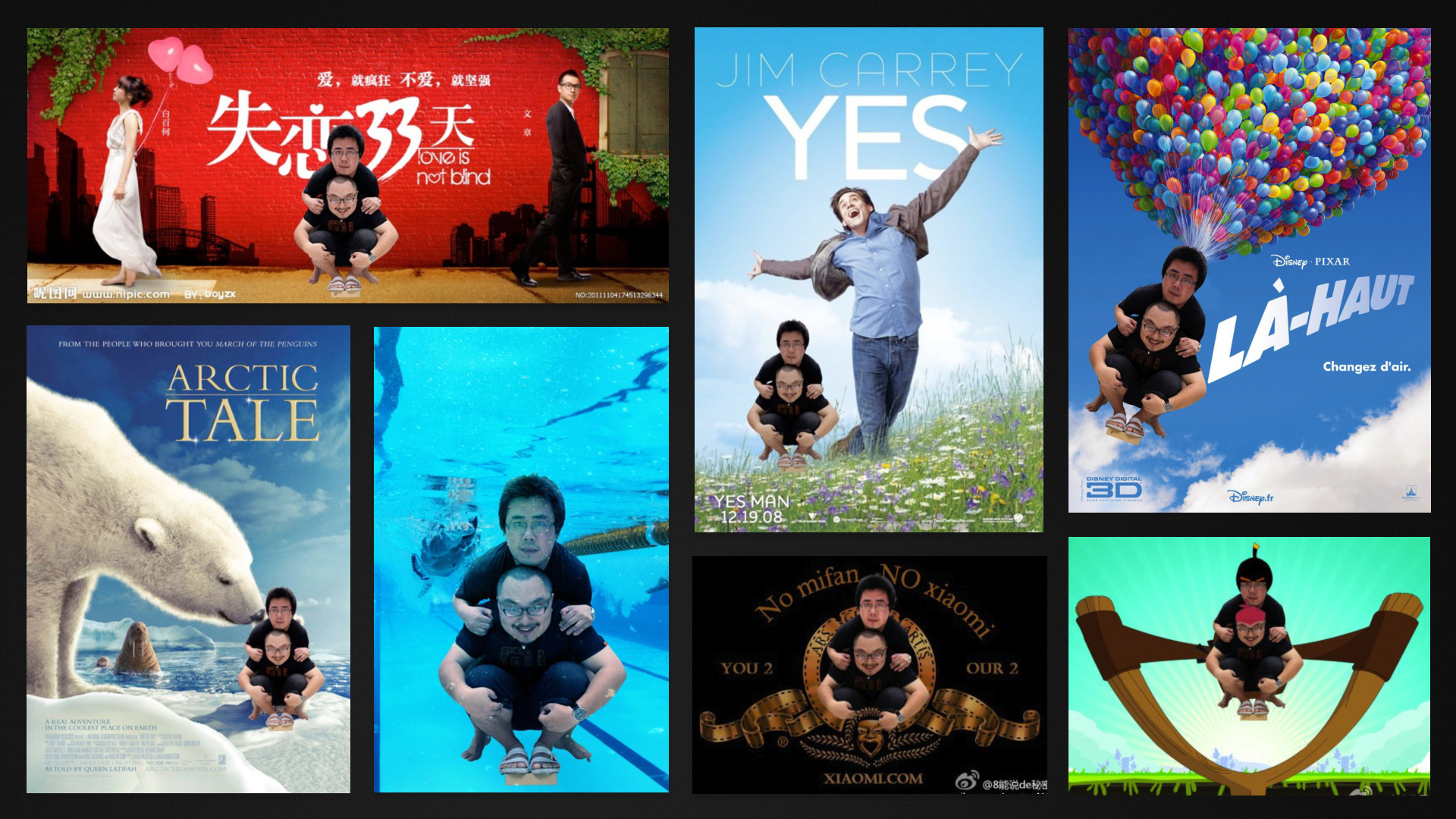 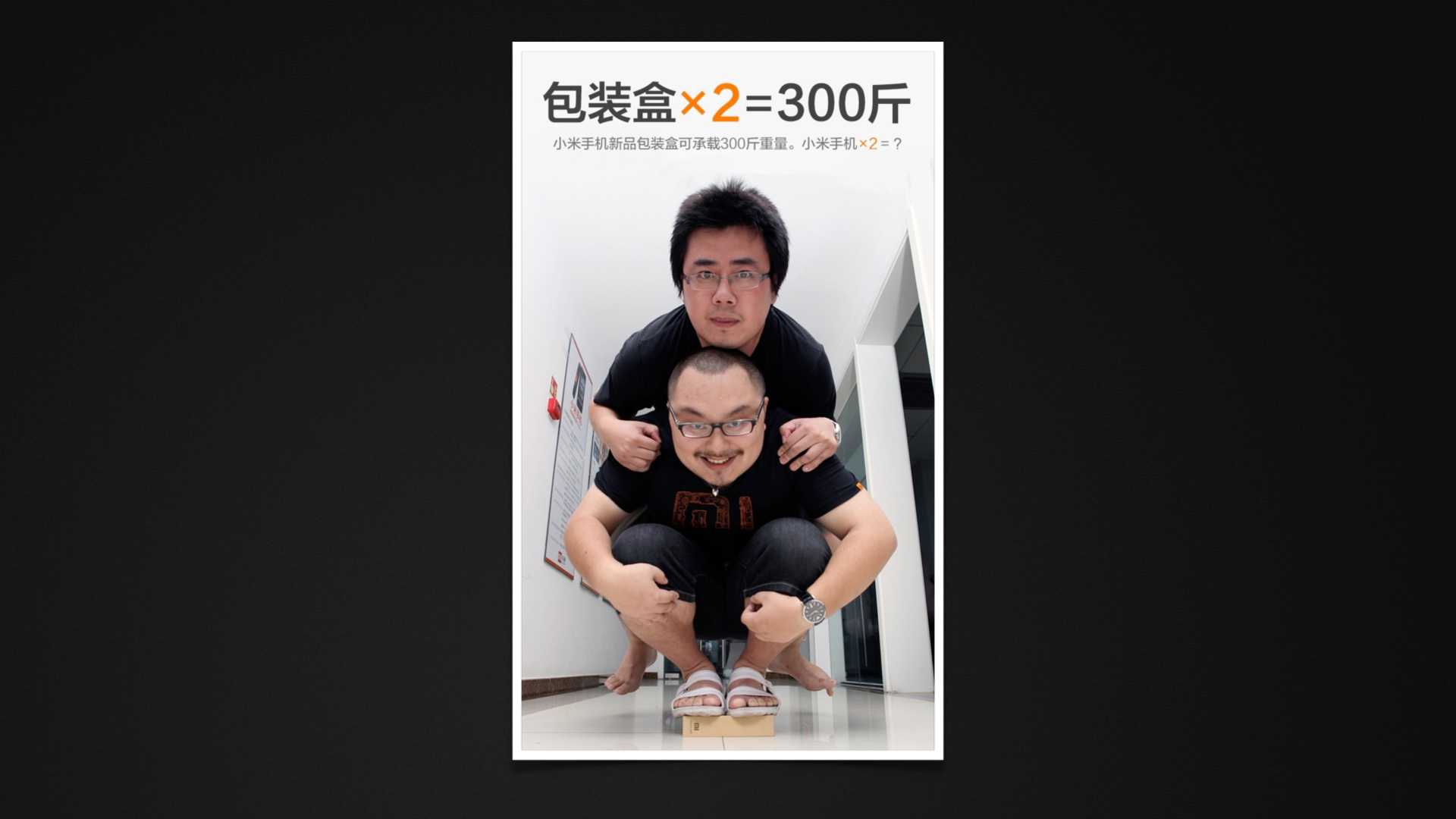 A photo of two heavy men sitting on a Xiaomi packaging box was widely spread through China Social Medias. 
This marketing activity reflects the quality of Xiaomi packaging  and products.
Xiaomi Business Model – 4. Mi Fans
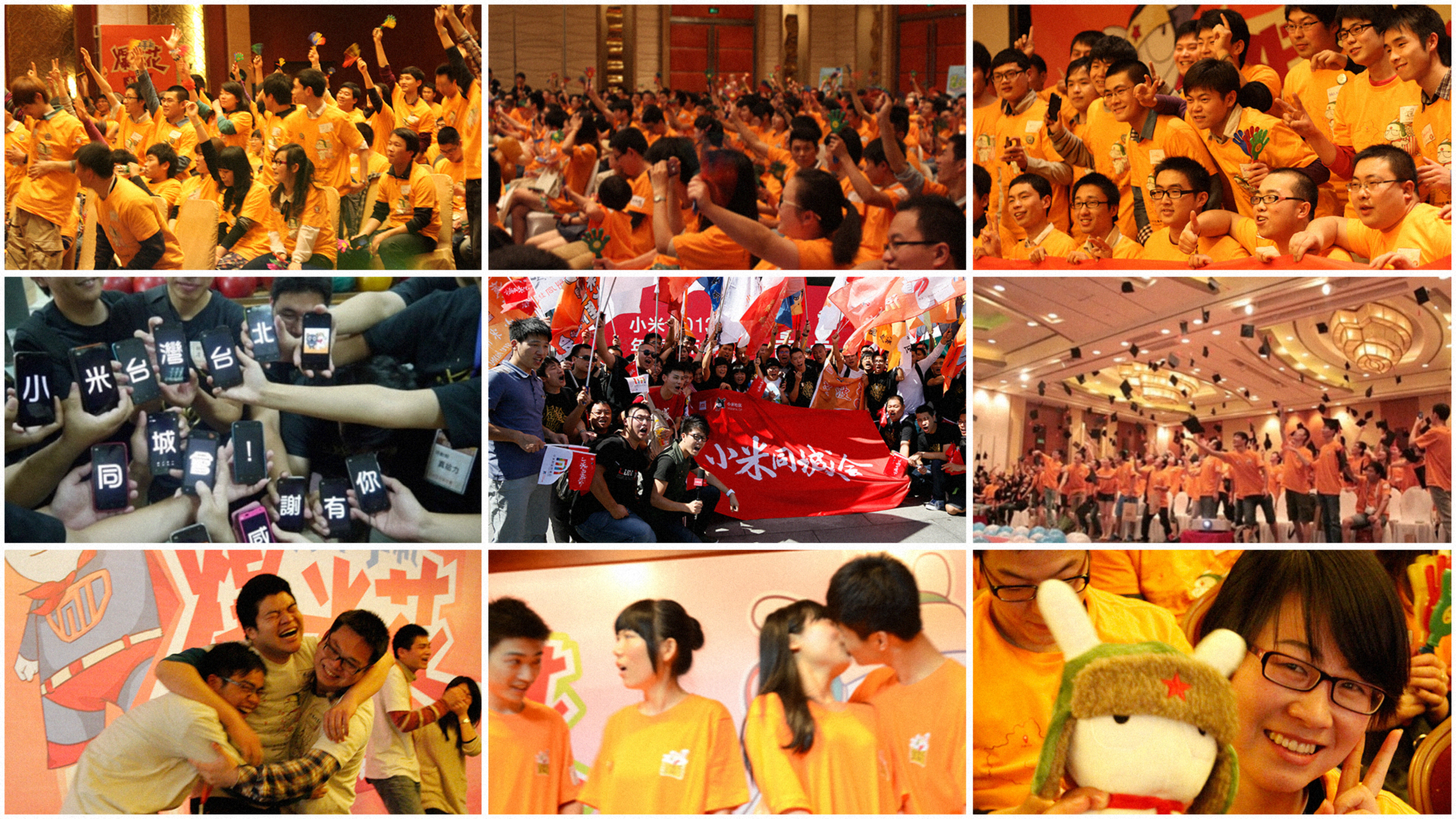 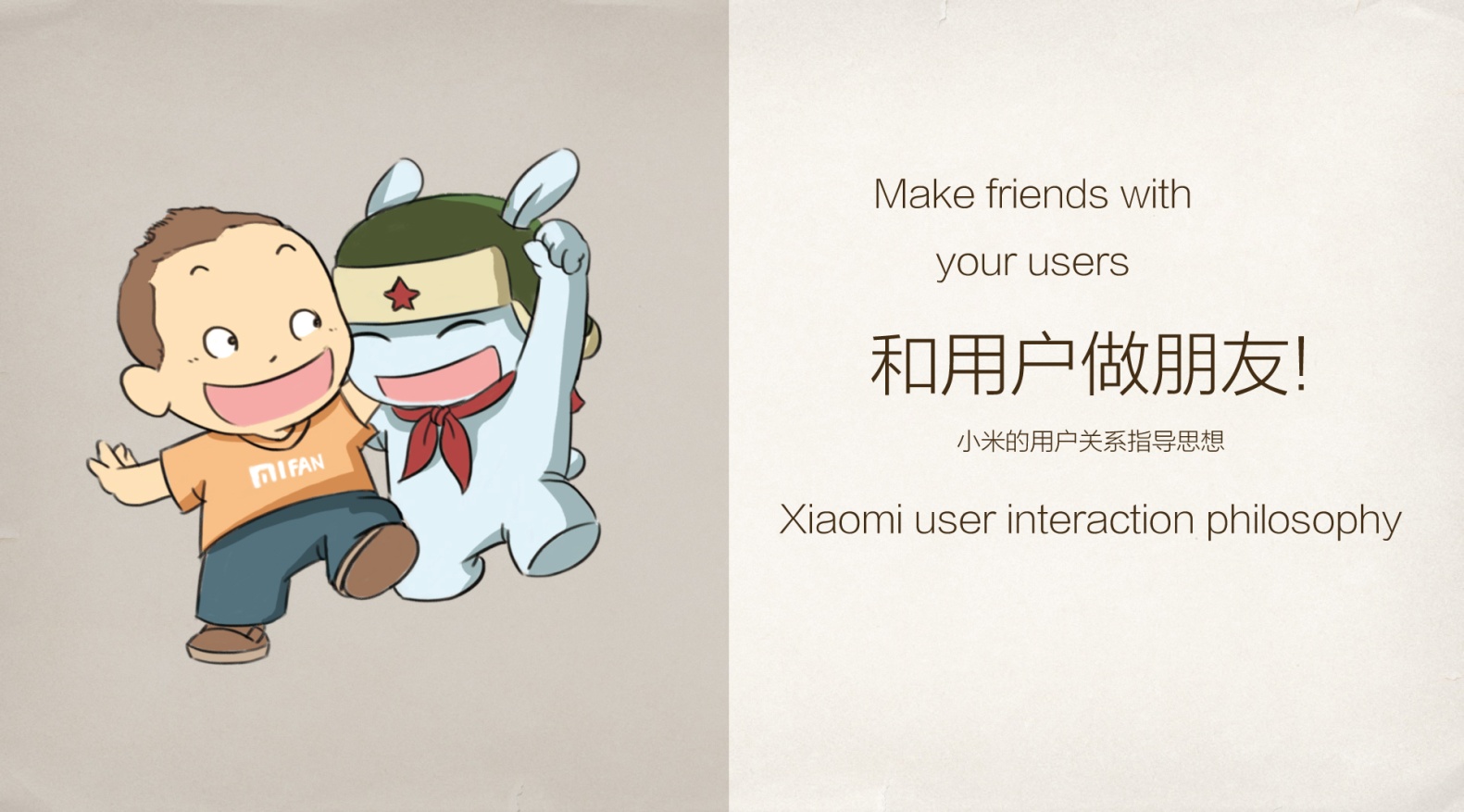 74
Billion
RMB revenue for 2014 posing a growth of 134%
61 million Mobile phones sold in 2014
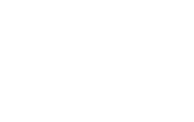 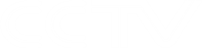 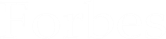 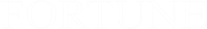 Our innovation is widely recognized by world renowned media
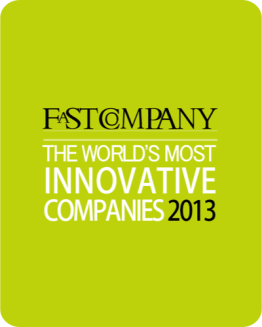 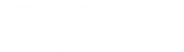 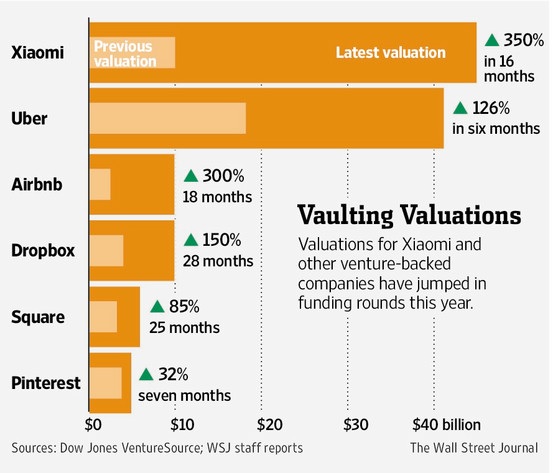 Valued at 46 billion USD
Xiaomi Core Products
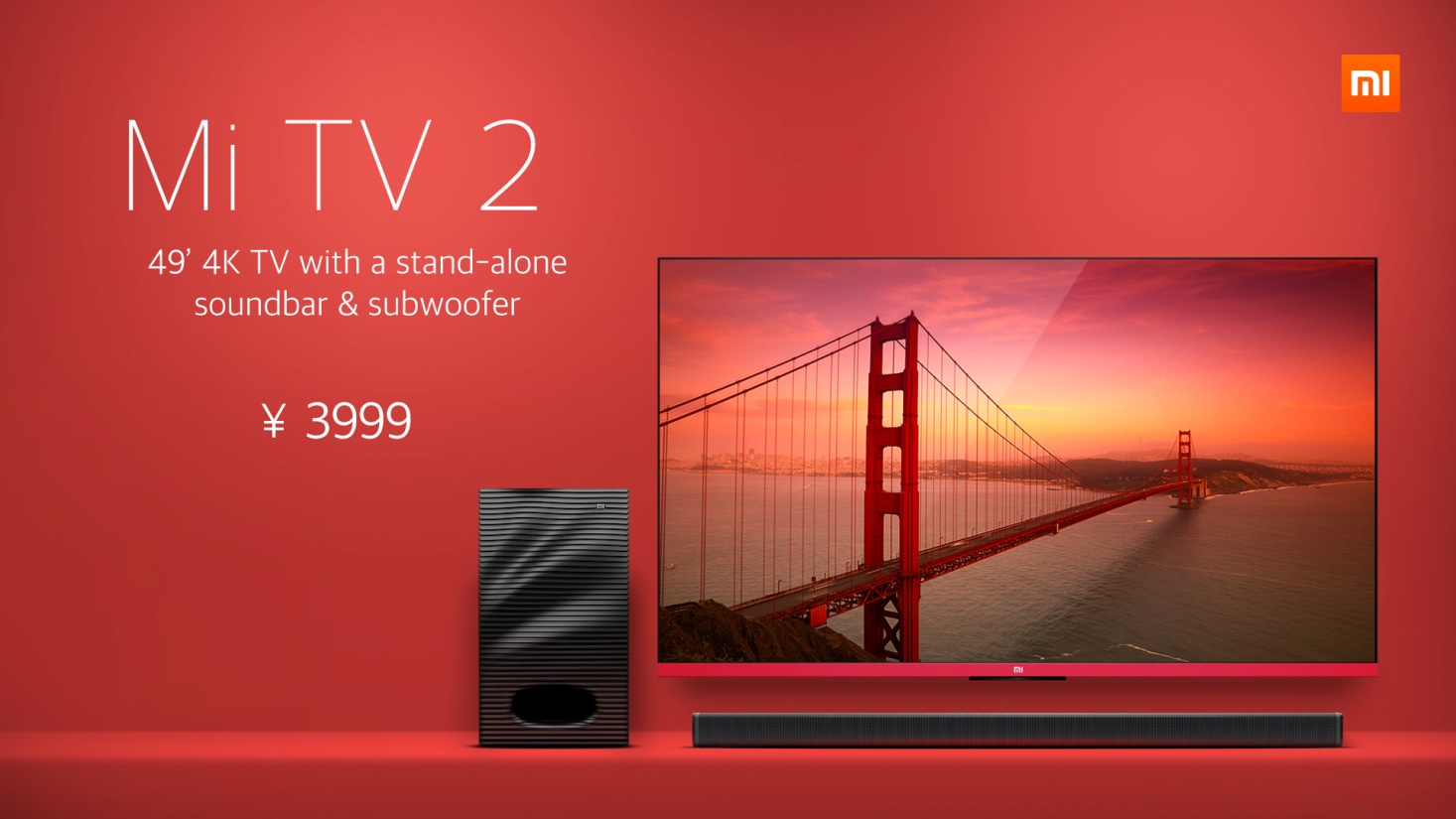 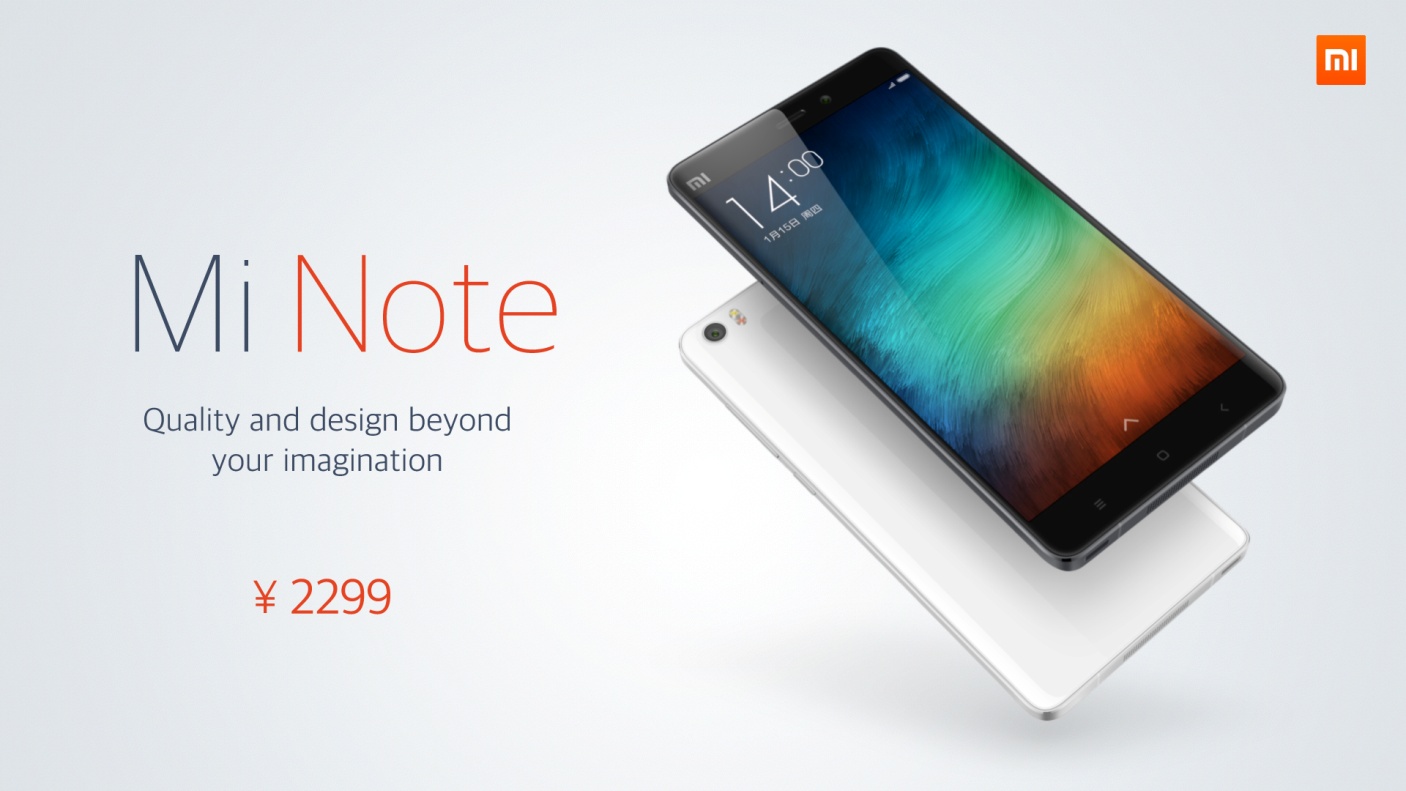 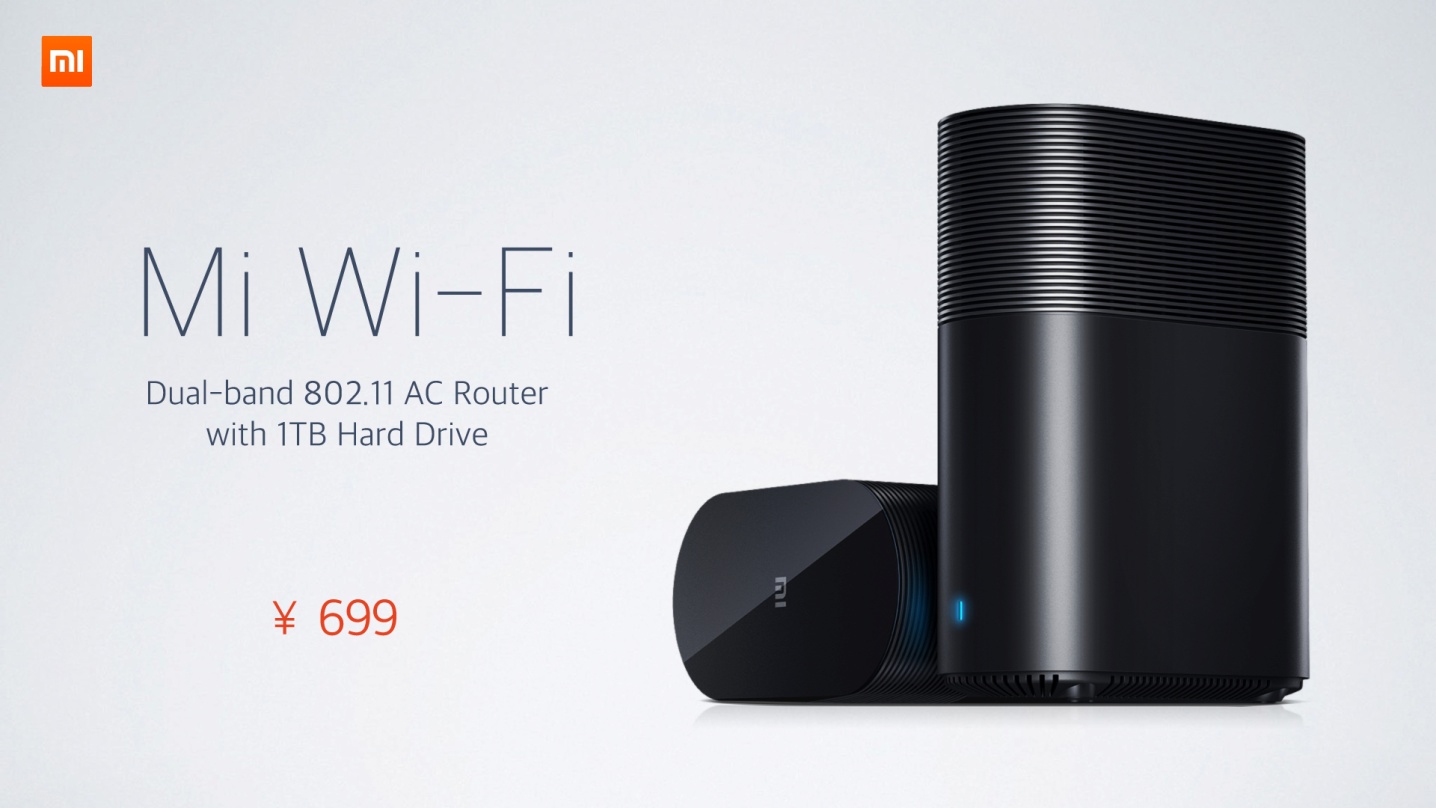 Xiaomi Wifi Router
Xiaomi TV and OTT box
Xiaomi Phone and Pad
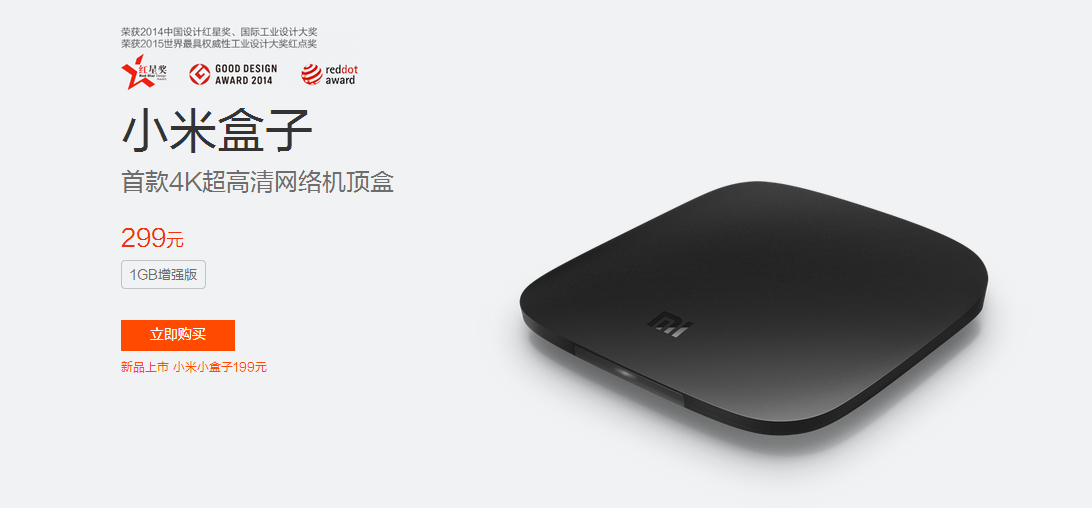 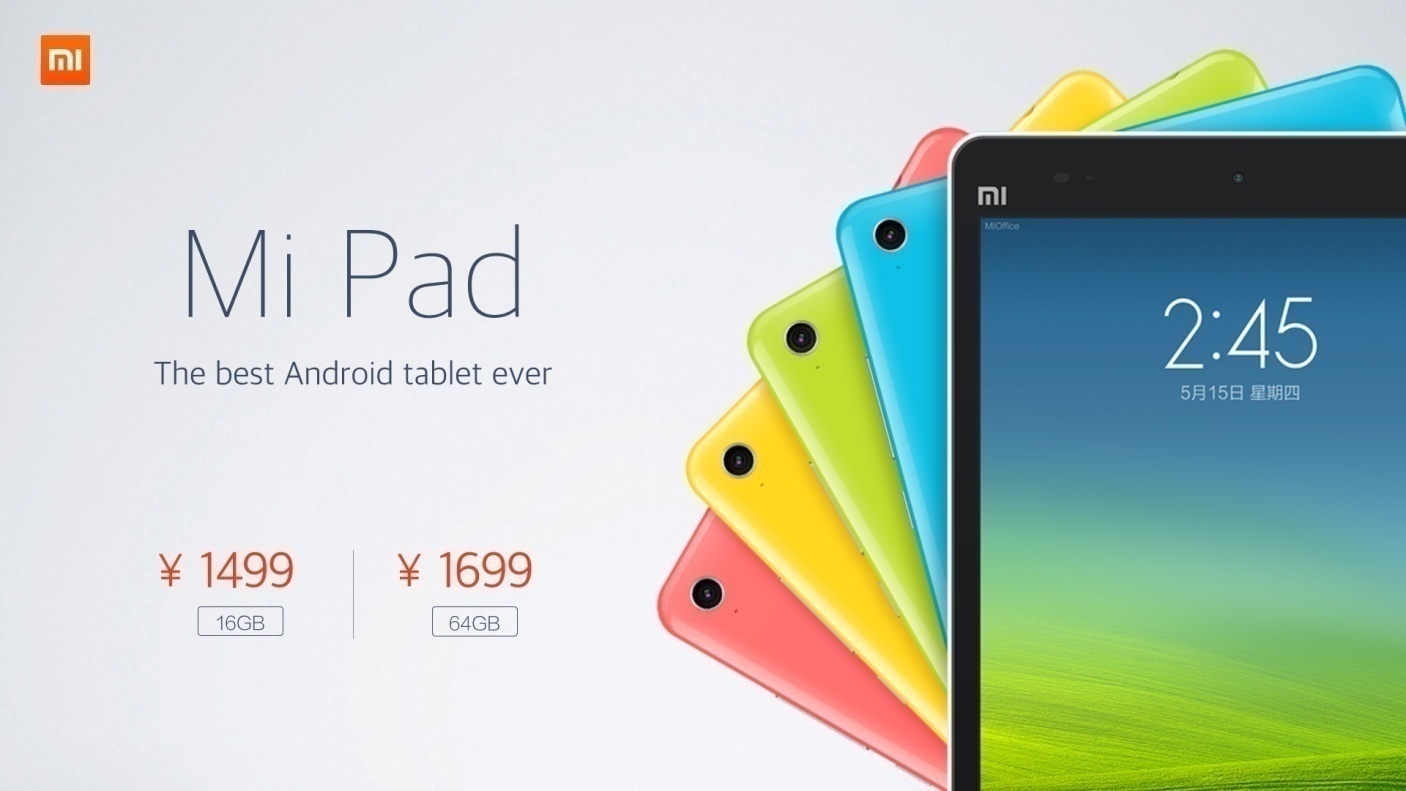 Products from Xiaomi Invested startup companies
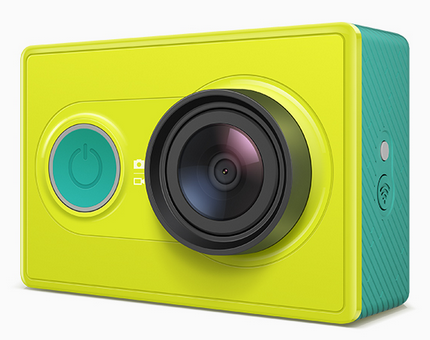 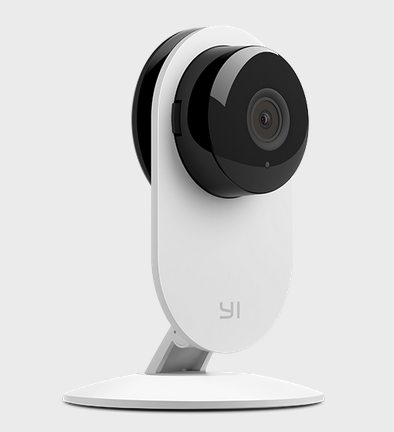 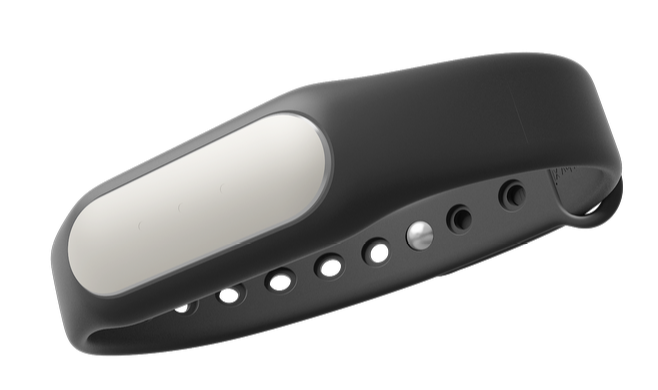 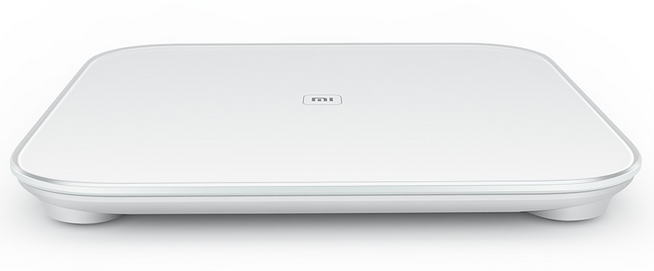 Bathroom Scale
MI Band
Smart Cam
Action Camera
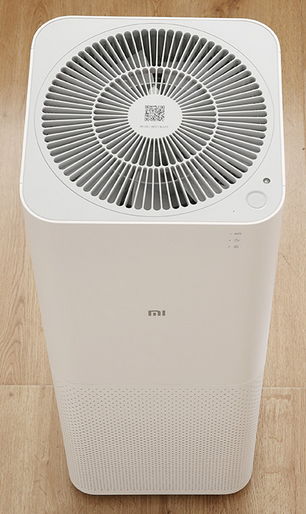 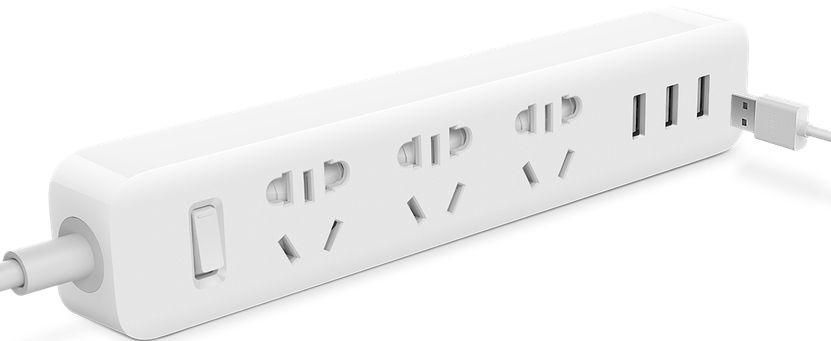 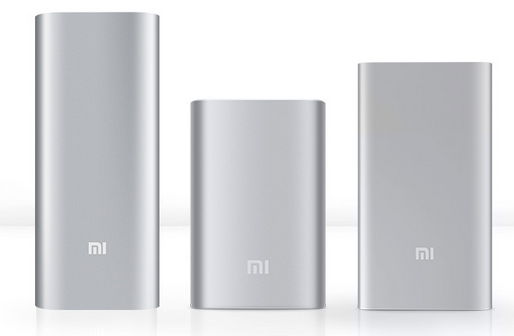 Power Strip
Power Bank
Air Purifier
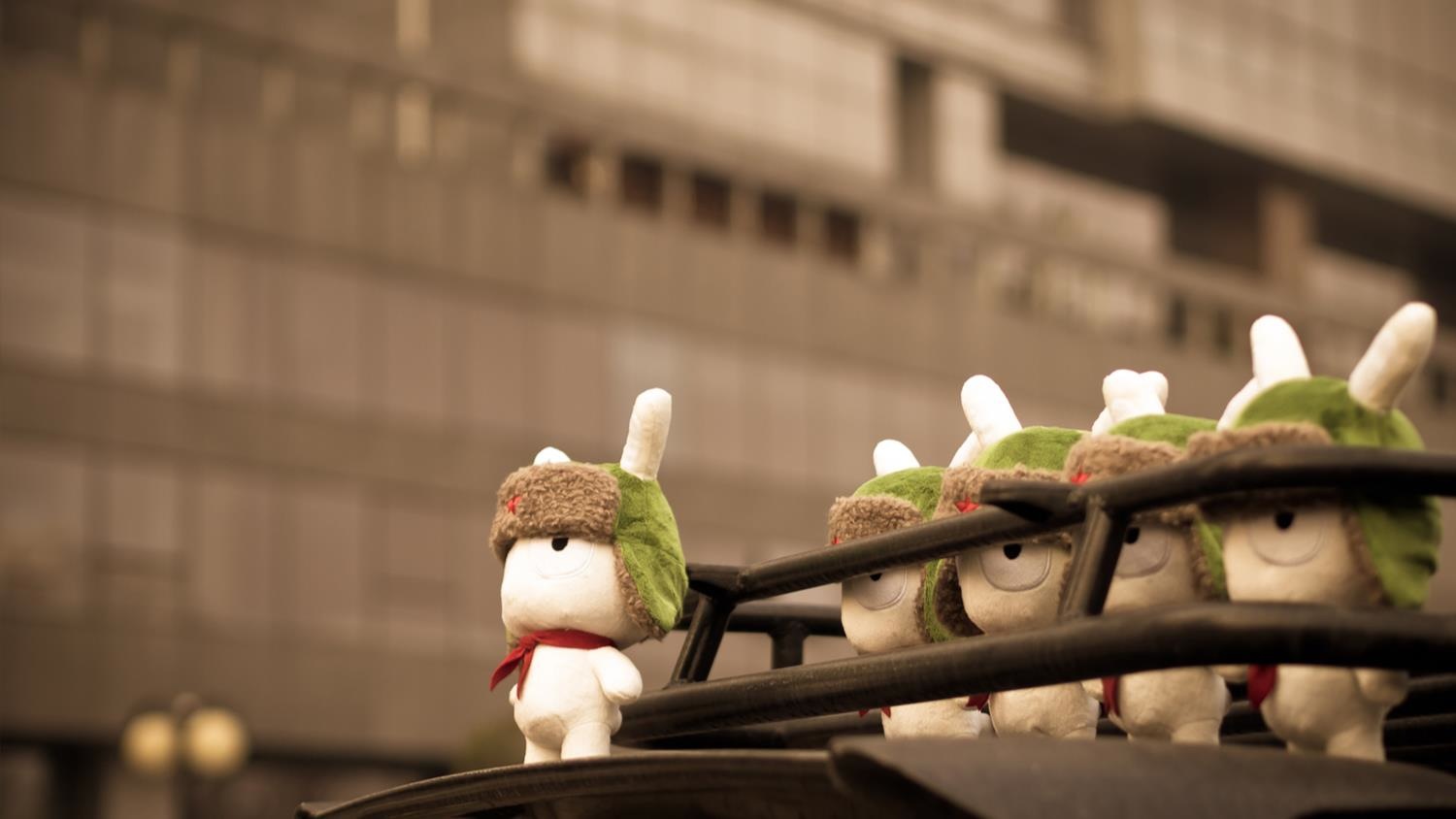 Xiaomi, way to go.
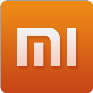